Оценка деятельности учреждений в новых условиях: 
контроль за деятельностью и оценка эффективности деятельности учреждений
Бабко Надежда Витальевна, к.э.н.
Директор Департамента развития комплексных решений
ООО «Бюджетные и Финансовые технологии»
Июнь 2012
Процесс управления учреждением
Планирование *
Процесс управления учреждением
Планирование деятельности
Планирование результатов деятельности учреждений
Планирование деятельности учредителем
Целевая субсидия n
Целевая субсидия 1
Субсидия на возмещение нормативных затрат на оказание государственных (муниципальных) услуг (выполнение работ) и затрат на содержание имущества
Планирование деятельности учредителем
Планирование деятельности учреждением
План ФХД
Субсидия на выполнение задания
Субсидия на иные цели

+

Публичные обязательства
Приносящие доходы деятельность
Положение об оплате труда

 + 

положение о стимулирующих выплатах
Планирование деятельности учреждением
Функционирование учреждений
Отчетность
Оценка эффективности деятельности
Оценка эффективности деятельности
Оценка эффективности деятельности: использование
Предлагаем
Порядок контроля за деятельностью учреждений
Предмет и цели контроля
Формы и методы контроля
Процедуры организации и проведения проверок
Оформление результатов проверок
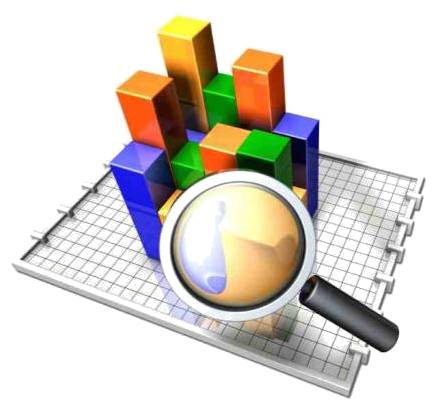 Итоги контроля
Порядок оценки эффективности деятельности учреждений
Направления оценки
Этапы оценки
Использование результатов оценки
Сводная форма оценки эффективности сети учреждений
Механизмы поощрения руководителей и  стимулирования учреждений
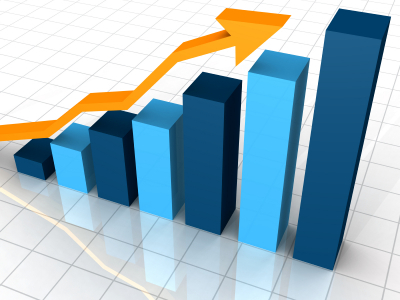 Методика оценки эффективности деятельности учреждений
Перечень критериев оценки деятельности учреждений по направлениям оценки
Определение способа измерения и установление диапазона значений для каждого из критериев
Методика оценки на основе «план-факт» анализа показателей
Агрегированная (сводная) оценка эффективности деятельности учреждения
Разработка показателей оценки эффективности деятельности учреждений
Учет отраслевой специфики
Возможность сбора первичной информации
Учет специфики видов деятельности учреждений
Разработка показателей по всем направлениям деятельности учреждения: задания, мероприятия, функционирование и развитие учреждения
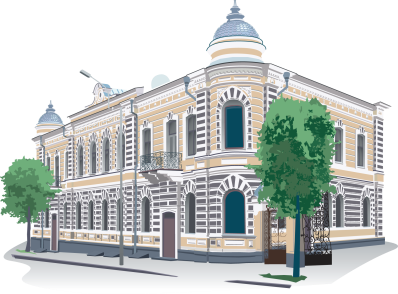 Преимущества использования
Повышение оценки качества управления региональными (муниципальными) финансами (по приказу Минфина России от 3 декабря 2010 г. № 552
Закрепление прав  учредителей по направлениям и формам контроля
Единые методологические подходы к оценке эффективности деятельности сети учреждений
СПАСИБО ЗА ВНИМАНИЕ!
Тел./факс: (495) 784-70-00
E-mail: drr@bftcom.com
www.bftcom.com